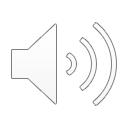 Transportation Inequities and Emergency Department Utilization
Kate Culhane, Katie Dodson, Sarah Grace Downs, and John Tuong

UNC PrimeCare, April 2020
[Speaker Notes: In many ways, transportation inequities and emergency department utilization are often overlooked in many healthcare settings. It is important to take note of these issues in your current/future settings and attempt to assess whether or not transportation inequities are present. 

We look forward to continually learning and finding more ways to reduce transportation inequities as well as decrease emergency department usage.]
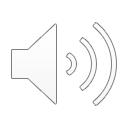 Defining the Problem
Many North Carolinians are not able to receive preventative medical care and non-emergency treatment (NEMT) due to transportation challenges.
Adult patients are utilizing Emergency Departments at high rates due to barriers in access to primary care. 
An estimated 13% to 27% of emergency department (ED) visits in the United States could be managed in physician offices, clinics, and urgent care centers at a savings of $4.4 billion annually12
“Missed health care often results in subsequent care that is more costly than the care that was missed.”4
[Speaker Notes: Kate

Enard, K. R., & Ganelin, D. M. (2013). Reducing preventable emergency department utilization and costs by using community health workers as patient navigators. Journal of Healthcare Management/American College of Healthcare Executives, 58(6), 412.]
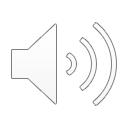 Forms of Transportation
[Speaker Notes: Kate
Voiceover: How do people get to the emergency department?

Fixed route systems use buses, vans, and light rail to operate on a predetermined route according to a set schedule. These systems have posted timetables and designated stops where riders are picked up and dropped off. Transit systems offer various ticket options that differ in cost depending on where you are in the state. In Durham, NC
A one-way, single ride ticket costs $1. A day pass costs $2.50, and monthly pass costs $36. These rates are typically discounted fares 50% for people with Medicaid. 
Youth, Age 12 or Younger and Seniors 65 and older can ride the bus for free.

Average cost to the system per ride is about $2.86

NEMT 
Also known as ACCESS or paratransit. This service is designed for residents with disabilities that prevent them from using fixed-route bus services. 
Service providers are specially equipped to transport riders in wheelchairs, stretchers or with other special needs. This is free for individuals with Medicaid.
The Passenger’s name  The pick up address  The drop off address  The appointment time  The desired return time 
Reservations can be made up to 14 days in advance 

Mileage-based services are the most expensive option.
If an individual has a private vehicle, they are responsible for maintenance, license, registration, taxes, insurance, parking, and gas. According to the American Automobile Association, the average American spends around $2,000 on gas annually. With a car payment and other maintenance needs, AAA has averaged that $9,576 is the cost to own and operate. For a driver that puts 15,000 miles per year on their vehicle, this comes out to about .65 cents per mile.

There are also ride share services like Uber and Lyft and local taxis. Their cost depends on trip mileage, base rates, and so on.  

The most expensive transportation to the hospital is via ambulance with rates ranging anywhere between $600 and $900, and possibly even higher.
https://www.bls.gov/news.release/pdf/cesan.pdf



https://files.nc.gov/ncdma/NCMedicaid-Provider-FactSheet-Non-Emergency-Medical-Transportation-v1-20190911.pdf]
Scope of Problem
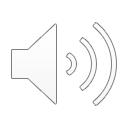 Transportation-disadvantaged persons who should be in a disease-management program or should be receiving preventative care.
Those Who Miss Nonemergency Medical Care
Transportation-
Disadvantaged 
Persons
Transportation-disadvantaged persons who missed non-emergency medical care
Primary reasons for missing care include lack of insurance or funds to pay for care, time conflicts with appointment, refusal to seek care, etc.
Transportation-disadvantaged persons who found transportation from a source that is not always available – a friend, acquaintance, family member, etc.
:
About 3.6 million Americans per year.4
[Speaker Notes: Kate

In 2010, a national study found that over 3.6 million Americans missed non-emergency medical treatment due to transportation disadvantages. [4]
3.6 million is a VERY conservative number, actual is much higher

TITLE OF CHART: Transportation-disadvantaged population at risk of missing nonemergency medical care

Wallace, R., Hughes-Cromwick, P., & Mull, H. (2006). Cost-Effectiveness of Access to Nonemergency Medical Transportation: Comparison of Transportation and Health Care Costs and Benefits. Transportation Research Record: Journal of the Transportation Research Board, 1956(1), 86–93. https://doi.org/10.1177/0361198106195600111]
Populations Impacted
Vulnerable populations are disproportionately affected by transportation barriers to health care access. This includes:
- racial or ethnic minorities
- children
- the elderly
- the economically disadvantaged
- the socioeconomically disadvantaged
- the under/uninsured
- those with certain and/or chronic medical conditions
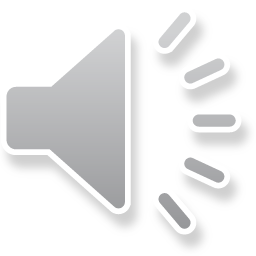 [Speaker Notes: Wallace, R., Hughes-Cromwick, P., Mull, H., & Khasnabis, S. (2005). Access to Health Care and Nonemergency Medical Transportation: Two Missing Links. Transportation Research Record, 1924(1), 76–84. https://doi.org/10.1177/0361198105192400110

Vulnerable populations are disproportionately affected by transportation barriers to healthcare access. The term “Vulnerable populations” refers to groups and communities who are at higher risk of poor health because of economic, cultural, ethnic, or health characteristics. More specifically, this includes: Racial or ethnic minorities, children, the elderly, the economically disadvantaged, the socioeconomically disadvantaged, the under or uninsured, and those with certain medical conditions. 
A 2013 literature review found that patient’s carrying the highest burden of disease face greater transportation barriers than their peers, and they also experience multiple conditions at a much higher rate. 
Lastly, research varies in terms of whether or not geographic region plays a role in transportation barriers to health care..specifically when thinking about rural vs. urban areas. Several studies report that living in a rural region puts a person at higher risk because of the greater traveling distance to get to a health care provider. However, other studies show that geographic region does not impact healthcare access when socioeconomic status in controlled for.]
Population Health Statistics
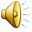 Has a relatively low income 
(54.6% have household incomes below $20,000 per year, whereas this proportion is only 17.7% for the remainder of the U.S. population);
Is disproportionately female 
(62.8% female versus 51.9% female for the overall population);
Is roughly 1/2 as likely as the remainder of the U.S. population to possess a 4-year college degree;
Is older 
(16.3% are age 70 years or older, whereas 11.5% of the remainder of the U.S. population are age 70 years or older);
Is distributed across urban and rural America much the same at the U.S. population as a whole, except that the children in the target population are somewhat concentrated in urban areas.4
[Speaker Notes: Not solely impacting individuals with physical conditions. 50% Depression encounter NEMT challenges]
Prevalence in Target Population4
51.9% reported ED use in past year due to lack of transportation2
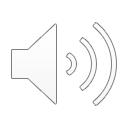 [Speaker Notes: Study’s data drawn from The 2005 National Health Interview Survey (NHIS).
National Assessment by NIHS: Adult Use of Emergency Department Services

1 in 3 adults with one or more identified barrier visited the emergency department2
Transportation was the most significant barrier affecting approximately 2,418,986 US citizens 

*This study used data from 2005 and excluded individuals who did not have a usual source of medical care/those who used the ED exclusively for care.]
Emergency Departments in the United States
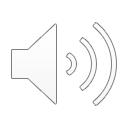 From 1995 to 2016, the total hospitals with Emergency Departments (ED) in the United States decreased by 11.6%, from 4,923 to 4,349 respectively. 

Meanwhile, total annual visits increased 50.6% from 94.7 million in 1995 to 142.6 million in 2016.
(American Hospital Association, 2016)
[Speaker Notes: https://www.aha.org/system/files/2018-07/2018-aha-chartbook.pdf

Tang N, Stein J, Hsia RY, Maselli JH, Gonzales R. Trends and characteristics of US emergency department visits, 1997–2007. JAMA. 2010;304(6):664–670.]
Increased wait times
Crowded EDs exceeding max. capacity
Uncompensated hospital systems 
Increased health care costs
Higher demand for services
Lower supply of providers
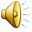 Impact on Emergency Departments
Transportation as a Barrier
Transportation barriers occur when a person:
-    Is unable to drive independently 
-    Lacks a driver’s license
-    Does not own or have access to a vehicle 
Lacks natural supports with vehicles
Has limited to no public transit in their community
Does not have sidewalks/safe walking areas
Lacks a mobile phone, minutes, and reliable cellular service
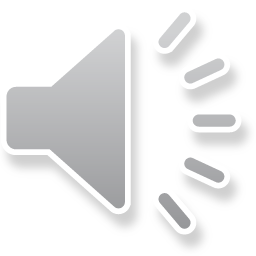 [Speaker Notes: Arcury, T.A., Preisser, J.S., Gesler, W.M. and Powers, J.M. (2005), Access to Transportation and Health Care Utilization in a Rural Region. The Journal of Rural Health, 21: 31-38. doi:10.1111/j.1748-0361.2005.tb00059.x]
Ultimately, why is transportation important?
"Because transportation touches many aspects of a person’s life, adequate and reliable transportation services are fundamental to healthy communities. Transportation issues can affect a person’s access to health care services. These issues may result in missed or delayed health care appointments, increased health expenditures and overall poorer health outcomes. "
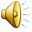 [Speaker Notes: Katie

American Hospital Association. (2017). Hospitals in pursuit of excellence. Retrieved from http://www.hpoe.org/resources/ahahret-guides/3078]
Transportation as a Social Determinant of Health (SDOH)
SDOH-the conditions in which people are born, grow, live, work, and age
Shaped by a society’s distribution of money, power, and resources 
"Transportation can be a vehicle for wellness."
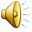 [Speaker Notes: Katie
WHO. (2017). About social determinants of health. Retrieved from https://www.who.int/social_determinants/sdh_definition/en/

American Hospital Association. (2017). Hospitals in pursuit of excellence. Retrieved from http://www.hpoe.org/resources/ahahret-guides/3078]
How does insurance impact transportation?
Under marketed services by top providers of healthcare insurance
Examples: Medicaid, BlueCross & BlueShield, Aetna, and United Health Care
What services are undermarketed?
Top providers offer free transportation for patients with certain plans to non-urgent medical appointments
Strings attached:
Insurance companies do have limits on the number of rides allotted to each patient and have distance constraints
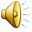 [Speaker Notes: Katie]
Battling to Qualify
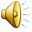 Qualification examples that pose barriers to transportation:
"must have United Healthcare plan that includes transportation; must live within 50 miles of clinic; only for medical visits; must schedule transportation 3 business days in advance; must be at home to be picked up" [10]
"must have Medicaid; must call two days in advance before 12:00 noon; must be at home to be picked up" [11]
Who gets left out?
People experiencing homelessness
People who cannot afford advantage plans and people with too much to qualify
People in rural communities
People with chronic illnesses 
People who barely fall outside of income window
People with language barriers
People with criminal background
[Speaker Notes: Katie

United HealthCare. (2020). Retrieved from https://www.uhc.com/

NCDHHS. (2020). NC Medicaid Division of Health Benefits. Retrieved from https://medicaid.ncdhhs.gov/providers/programs-services/medicaid-transportation]
Impact on Physical Health Outcomes
Lack of transportation plays a major role in health care accessibility. Transportation barriers often lead to: 
- Rescheduled or missed appointments 
Delayed diagnosis and treatment 
Lack of access to prescription medications 
Neglected serious chronic conditions
Lower quality of life
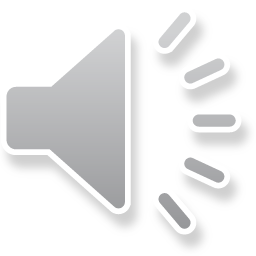 [Speaker Notes: As mentioned earlier, individuals that are more likely to have transportation barriers are also more likely to have multiple and/or high need conditions, so all of these are things which can exacerbate the conditions they already have and lead to worsened health outcomes. 

Wallace, R., Hughes-Cromwick, P., & Mull, H. (2006). Cost-Effectiveness of Access to Nonemergency Medical Transportation: Comparison of Transportation and Health Care Costs and Benefits. Transportation Research Record: Journal of the Transportation Research Board, 1956(1), 86–93. https://doi.org/10.1177/0361198106195600111]
Challenging to measure
Provision of NEMT to those who currently lack it results in a net cost savings across the transportation and health care domains for four of these conditions (prenatal care, asthma, heart disease, and diabetes) 
 is cost-effective for the remaining eight conditions (influenza vaccinations, breast cancer screening, colorectal cancer screening, dental care, chronic obstructive pulmonary disease, hypertension, depression, and end-stage renal disease).
Cost Savings of having Accessible Transportation
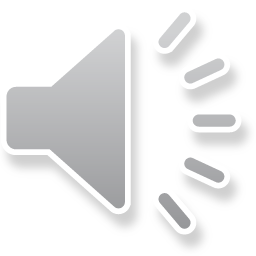 [Speaker Notes: Wallace, R., Hughes-Cromwick, P., & Mull, H. (2006). Cost-Effectiveness of Access to Nonemergency Medical Transportation: Comparison of Transportation and Health Care Costs and Benefits. Transportation Research Record: Journal of the Transportation Research Board, 1956(1), 86–93. https://doi.org/10.1177/0361198106195600111]
How are transportation barriers being addressed?
United States
North Carolina
Federal Transit Administration grants
Innovative projects
(+) 
Social determinants of health
Medicaid transformation 
(-)
North Carolina Department of Transportation disbanded their coordinating council
Lack of Medicaid expansion
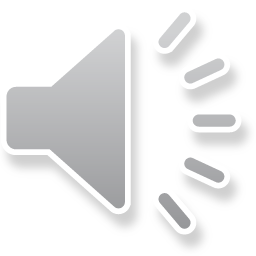 [Speaker Notes: The Federal Transit Administration (FTA)  allocated around $2.1 billion in formula grants over the last 3 years to support rural and tribal transit 
The FTA annually awards competitive grants for innovative, coordinated health and transportation programs.
For example, FTA awarded approximately $9.6 million in f2019 to 37 projects that were selected as innovative projects for the transportation of disadvantaged populations that are designed to improve the coordination of transportation services and nonemergency medical transportation services. 

At the state level, North Carolina health systems are putting greater focus and increasing capacity to routinely screen for social determinants of health. UNC”s electronic health records system, EPIC, has a social determinants of health screening tool, which includes specific questions about transportation, embedded into each person’s chart. 

Also, as North Carolina transitions to NC Medicaid Managed Care, there will be increased focus on promoting equity through the reduction and elimination of health disparities. The more that health care systems are able to implement screening for social determinant of health into their workflow, the more data can be gathered to reflect the relationship between social determinants of health and health disparities and outcomes. 

https://www.gao.gov/assets/710/703699.pdf]
Cultural Sensitivity
Individuals that identify as or are perceived to be part of a racial or ethnic minority can be subjected to prejudice and cultural bias that hinders those seeking to escape poverty. 
Recognizing the discrimination and marginalization that created these oppressive systems is crucial in understanding the relationship between socioeconomic status and access to health care. 
A culturally sensitive and racial justice perspective must be used by researchers, healthcare professionals, and social workers to decrease health disparities amongst vulnerable populations.
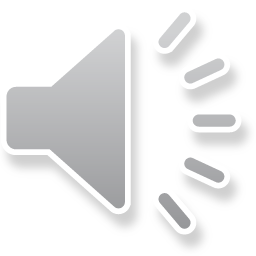 [Speaker Notes: SG]
Resources
Current Transportation Resources in NC:
Medicaid Funded Programs:
Departments of Social Services per County (Will provide to all Medicaid recipients)
Public/Private Funded Examples:
Highway to Healing (Offers free transportation to medical appointments for cancer patients)
Piedmont Health SeniorCare (Offers services to keep older adults in the community instead of a nursing facility, such as transportation for medical appointments)
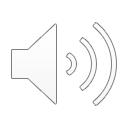 [Speaker Notes: Most transportation resources in NC are funded by Medicaid, mainly referring to departments of social services in each county, but there are some public and private agencies as well. Some of these agencies not only provide transportation for general medical transportation, but for specific services as well. *While most of these are good and available options, the process of signing up for the service or connecting with these transportation resources can be difficult and time consuming, leaving patients with limited options. Resources in rural areas are even more limited, making it difficult for people in those areas to make it to their medical appointment.

Keep in mind - while there are many options, not all of them are available for each patient, making it more difficult for them to make it to their medical appointment.

https://www.nc211.org/transportation-medical-appointments]
Current Best Practices on Addressing Transportation Barriers
Policy implementations that finally incentivize healthcare systems to address nonmedical needs
Healthcare transformation and accountable care organizations 
Offer rideshare-based services
Possible Implementation: Offer patients the rideshare service during their reminder call 2 days before an appointment.
Most importantly, have social workers and care managers in integrated healthcare settings.
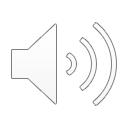 [Speaker Notes: 1. https://link.springer.com/article/10.1007/s11606-018-4306-0

There is currently still much research being completed on best practices on addressing transportation barriers, we have gather some suggestions from completed research and studies.
First, policy implementations must incentivize the healthcare system to address nonmedical needs. This is important, as many nonmedical needs such as transportation barriers are still being ignored.

2nd, a healthcare transofmraiton along w/ accountable care organizations would ensure that patients are followed from beginning to end throughout their medical treatment, ensuring that patients receive coordinated care- care that is at the right time, all while avoiding unnecessary duplication of services and so on. Effectiveness and efficiency are important for accountable care organizations.

Third, a study suggested that offering Rideshare-based medical transportation for Medicaid patients showed an improved show rate to medical appointments from 54% to 68%. The odds for showing up for an appointment increased by 2.57 times. The study suggested that offering patients the ride share service during their reminder call 2 days before an appointment may drastically increase their show rate.
Last and most importantlu, have social woekrs and care managers in integrated healthcare settings. Social workers and care managers are insightful and can provide community based resources to assist in dealing with transportation barriers.]
Recommendations
Screening patients for social needs
Having Social Workers/Care Managers to fill in these gaps
Increasing providers in rural areas
This may help ensure that patients in rural areas can attend their medical appointments
Having easily accessible community transportation information available
 At hospitals, clinics,  brochures, public transit areas, etc.
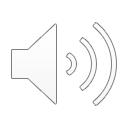 [Speaker Notes: JAMA Network Open.2019;2(9):e1911514. doi:10.1001/jamanetworkopen.2019.11514 (1)


Recommendations. Here are some recommendations that we have gathered. 
1st, it is important to screen patients for social needs. Social workers and care managers can pinpoint early on what transportation barriers may be present and can start early to anticipate future transportation needs.
2nd, increasing providers in rural areas would be helpful. Providers in rural areas are scarce, so increasing the number may increase the chance that patients living in rural areas can attend their medical appointments.
3rd, Having easily accessible community transportation information available at hospitals, clinics, brochures, and public transit areas. This increase in transportation knowledge may be spread from mouth to mouth or through other means, and may indirectly increase transportation services that were previously not well utilized.

“Farber (2008) concludes that because school buses sit idle for part of the day and for months when school is not is session, they could represent a significant transportation resource for the rural elderly and disadvantaged.” [6]


Volunteer Provided
Faith Based Organizations
Taxi Vouchers
Ride-Share Based Companies
School Buses
Could be in use to transport but typically not]
Final Thoughts
Often time, transportation inequities and emergency department utilization are often overlooked in many healthcare settings. It is important to take note of these issues in your current/future settings and attempt to assess whether or not transportation inequities are present. 

Social Workers are important and can provide helpful resources and insight in reducing transportation barriers and emergency department usage.

We look forward to continually learning and finding more ways to reduce transportation inequities as well as decrease emergency department utilization.
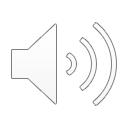 [Speaker Notes: "Reducing Preventable ED Visits Community Health Workers"]
References
Arcury, T.A., Preisser, J.S., Gesler, W.M. and Powers, J.M. (2005), Access to Transportation and Health Care Utilization in a Rural Region. The Journal of Rural Health, 21: 31-38. doi:10.1111/j.1748-0361.2005.tb00059.x

American Hospital Association. (2017). Hospitals in pursuit of excellence. Retrieved from http://www.hpoe.org/resources/ahahret-guides/3078

Enard, K. R., & Ganelin, D. M. (2013). Reducing preventable emergency department utilization and costs by using community health workers as patient navigators. Journal of Healthcare Management/American College of Healthcare Executives, 58(6), 412.

Federal Transit Association. Retrieved from: https://www.gao.gov/assets/710/703699.pdf

Fraze TK, Brewster AL, Lewis VA, Beidler LB, Murray GF, Colla CH. Prevalence of Screening for Food Insecurity, Housing Instability, Utility Needs, Transportation Needs, and Interpersonal Violence by US Physician Practices and Hospitals. JAMA Netw Open. 2019;2(9):e1911514. doi:10.1001/jamanetworkopen.2019.11514

NC211 Transportation. Transportation for medical appointments. Retrieved from: https://www.nc211.org/transportation-medical-appointments

Tang N, Stein J, Hsia RY, Maselli JH, Gonzales R. Trends and characteristics of US emergency department visits, 1997–2007. JAMA. 2010;304(6):664–670.

Wallace, R., Hughes-Cromwick, P., & Mull, H. (2006). Cost-Effectiveness of Access to Nonemergency Medical Transportation: Comparison of Transportation and Health Care Costs and Benefits. Transportation Research Record: Journal of the Transportation Research Board, 1956(1), 86–93. https://doi.org/10.1177/0361198106195600111

WHO. (2017). About social determinants of health. Retrieved from https://www.who.int/social_determinants/sdh_definition/en/